Analysis of Euclidean Algorithm
Algorithms
Thomas Schwarz, SJ
Greatest Common Divisor
Given two numbers :
 divides        
Divisors are smaller than the dividend

 is a common divisor of  and  iff  

Always exists because the set is finite
Any finite subset of the natural numbers has a maximum
Greatest Common Divisor
Lemma 1:   For all numbers :  
Proof: The set of common divisors does not depend on the order in which a and b are given:
 because the logical and operator is commutative
Hence:
Greatest Common Divisor
Lemma 2:  If  and  then .
Proof:  
 is the largest divisor of itself.
 is also a divisor of  by assumption
Hence  is the largest element in the set of common divisors .
This means that
Greatest Common Divisor
Lemma 3: If   then 
Proof:
  
We show that 
Assume that  is in the left side.  We want to show that it is also in the right side. For this we need to show that  also divides c.
What do we know: There exists  such that 
          because  divides 
          because  divides
Greatest Common Divisor
Proof (continued)
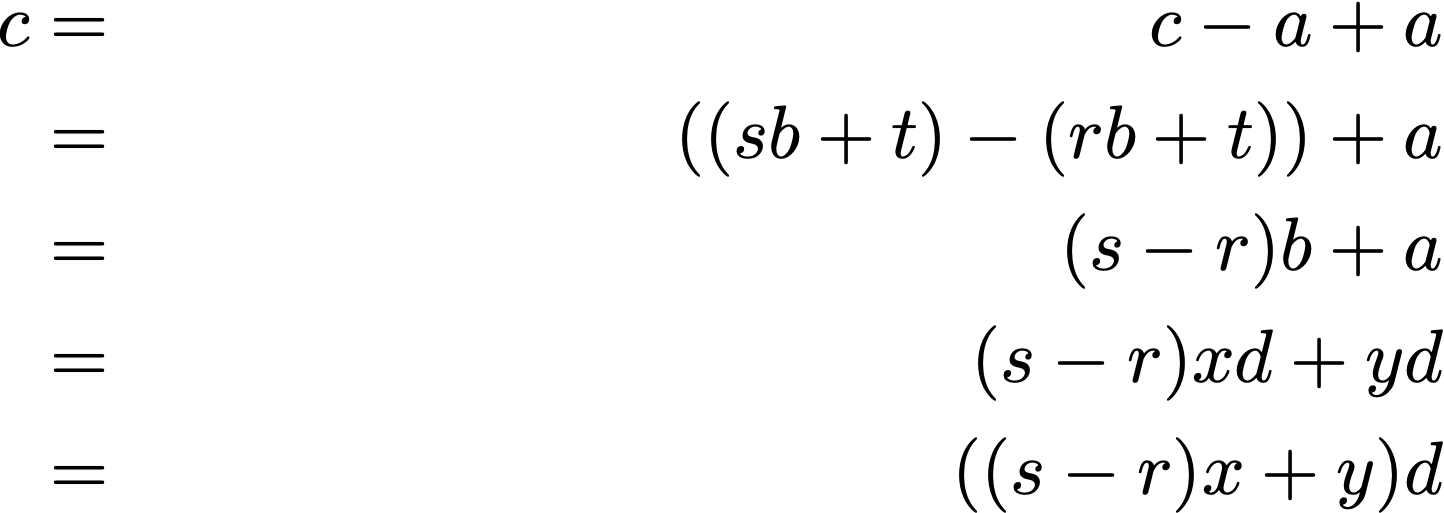 Greatest Common Divisor
Proof: (cont)
Now we want to show that all elements on the right side of  are in the left side.
However, since our assumptions are symmetric in  and , the same proof applies.
Euclidean Algorithm
Informal Version:
To compute  put the larger number of  and  on the left
Then divide  by  with remainder   ()
If , then  and .
Otherwise: 
Notice that .
Therefore  by the Lemma
Continue until the remainder becomes 0
Euclidean Algorithm
gcd(1043, 4321)
= gcd(4321, 1043)
= gcd(1043, 149)
= 149 because 1043 % 149 = 0.
There is an interesting extension:
4321=4*1043+149, ergo 149 = 4321-4*1043, a linear combination of 4321 and 1043
Euclidean Algorithm
gcd(198, 168) 
= gcd(168, 30)
= gcd(30, 18)
= gcd(18,12)
= gcd(12,6)
= 6
198-168=30
18 =168 - 5*30 =168-5(198-168)=6*168-5*198
12 = 30 - 18 = 198-168-6*168+5*198 = 6*198-7*168
6 = 18-12 = -5*198+6*168-6*198+7*168 = -11*198 + 13*168
GCD is a linear combination of the two parameters!
Euclidean Algorithm
Pseudo-code
def gcd(a, b):
    if b==0:
        return a
    else:
        return gcd(b, a%b)
Euclidean Algorithm
How do we prove the correctness of an algorithm?
Especially if it contains a loop
Usually, need to use induction
Sometimes using a loop invariant
In this case:  gcd(var1,var2) does not change between between calls
That is Lemma 3!
End if the algorithm ever ends, it prints out the correct value by Lemma 1.
gcd(198, 168) 
= gcd(168, 30)
= gcd(30, 18)
= gcd(18,12)
= gcd(12,6)
= gcd(6,0)
Euclidean Algorithm
How do we prove the correctness of the algorithm?
It is possible that an algorithm will never stop
(on some inputs, or on all inputs)
In our case, the smaller of the variables becomes strictly smaller
with the exception of the first step
Thus, we will run out of variables for our recursive calls sooner or later
Algorithm will eventually return the correct number
Euclidean Algorithm
Performance
Obviously, proportional to the number of recursive calls
Given two random inputs:
Can stop in one iteration
If second variable divides the first
Or can stop after many
In a case like this:  look for the worst case scenario
Euclidean Algorithm
Theorem:  If gcd(a,b) makes n recursive calls and a > b then  and
Euclidean Algorithm
def gcd(a, b):
    if b==0:
        return a
    else:
        return gcd(b, a%b)
Proof:
By induction
Base case:  :
In this case , hence 
In this case , so
Euclidean Algorithm
def gcd(a, b):
    if b==0:
        return a
    else:
        return gcd(b, a%b)
Induction step
Induction hypothesis:
If gcd has  recursive calls then  and 
To show:
If gcd has  recursive calls, then  and
Euclidean Algorithm
def gcd(a, b):
    if b==0:
        return a
    else:
        return gcd(b, a%b)
Assume that gcd(a,b) makes N+1 calls.
The first step calls gcd(b,a%b)
This call calls the function recursively N times
Thus, by Induction Hypothesis
 and 
By division with reminder  with 
Because  we have .
Therefore: .
We already know that
Euclidean Algorithm
def gcd(a, b):
    if b==0:
        return a
    else:
        return gcd(b, a%b)
Can find a closed form of Fibonacci

 
This implies that  and
Loop Invariants
Recursion usually demands induction proofs to assert properties of an algorithm
For loops, use loop invariant:
A property that is true before the loop starts
A property that remains true after each loop iteration
And is therefore true after the loop terminates
Loop Invariants
Working with loop invariants:
Need to come up with a loop invariant
Prove that it is true before the loop starts (induction base)
Prove that it remains true after each iteration of the loop
Loop Invariants
Trivial Example:
Small C-program
extern int c;
int x = c, y = 0;
while (x>=0):
   x--;
   y++;
print(y)
Loop Invariants
Step 1: Guessing a loop invariant





Needs to involve x, y, c
extern int c;
int x = c, y = 0;
while (x>=0):
   x--;
   y++;
print(y)
Loop Invariants
Step 2:
Show that it is true before the loop starts
Simple:  before the loop starts, we have  therefore
Loop Invariants
Step 3:  Show that the truth does not change after one iteration
Induction step:  Assume  before the loop iteration
After the iteration, we have , .
This implies
Loop Invariants
Step 4:  Evaluate with the loop invariant
When the loop is terminated, .  
(Question: why do we now that the loop terminates?)
Therefore, the value of  is 
Thus, the function prints out the value of .